Professional Growth and Effectiveness System
With OPGES
Purpose of OPGES Pilot
PGES is one system. OPGES & TPGES are distinguished by the frameworks for observation used in each setting. 

The purpose of the OPGES portion of PGES is to meet the needs of other professionals who impact student learning, but are not in a traditional classroom setting.
OPGES Pilot
The OPGES pilot during the 2014-2015 school year does not permit evaluation for personnel decisions. 
Other Professionals will be evaluated using PGES & the  OPGES framework in 2015-2016.
OPs not in pilot
OP’s not in the pilot and in their summative year will be evaluated with the district’s Former system -  NOT PGES.

OP’s not in the pilot MAY complete the self-reflection/ PGP tool that is aligned with the new frameworks in CIITS.
 
PGP’s have always been a part of schools systems; even those NOT in the pilot can complete them with the new format.

They may also use the Word template available on the website.
Kentucky Sources of Evidence – required for OPGES
Self – Reflection & Professional Growth Goals
Use the same process and questions as TPGES

What do I want to change about my practice that will positively impact student learning? 

What is the plan of action?

How will I know if I accomplished my objective?
OPGES Student Growth Goals
Same process as TPGES

Questions for OP to consider
    1. What matters most for my content area?
    2. How do I know?  (What standards, 	expectations, etc. guides my work?)
    3. What makes it goal target meaningful and    	worthy of embedded, course-long focus?
Student Growth: What is enduring?
Learning that: 
Endures beyond a single test date
Is of value in other disciplines
Is relevant beyond the classroom (applying learning to new and unique situations)
 Is worthy of embedded, course-long focus
May be necessary for the next level of instruction
Requires critical thinking (analyzing, creating and evaluating)
15
[Speaker Notes: Student growth goals are intended to be about learning that endures.]
Observation/Site Visit in OPGES
Follows the districts plan –> 3-1 or 2-2 cycle.

Evaluator will observe/review all 4 domains.  

Evaluator may observe an “Other Professional” during ‘planning time’ or when no students are present
	
May use ‘site visit’ type questions to gain  information needed
Variations for OPGES observation/ site visit
Primary evaluators will be ‘Teachscape’ certified and will complete district evaluation training

extra guidance on what OPGES observations look like 
http://education.ky.gov/teachers/PGES/otherpages/Pages/OPGES-Observation.aspx

OPGES observation variation – 		       use specialist frameworks and discover what will be observed in pre-conferencing
Variations for OPGES observation.
Peer Observer does not have to be in the ‘Other Professionals’ category.
It is encouraged that ‘other professionals’ in the same building act as peer observers for each other if possible, or the peer may be a classroom teacher.

OPGES observation variation - use the specialist frameworks and will discover what will be observed in pre-conferencing with the ‘other professional’

Extra guidance on what OPGES  peer observations look like. http://education.ky.gov/teachers/PGES/otherpages/Pages/OPGES-Observation.aspx

Peer observers complete the KET Peer observation training.
Timeline
OPGES pilot follows TPGES timelines

Districts determine due dates

Early school year:
Complete self-reflection and PGP
Begin to collect baseline data for SGG. Identify student needs to create SGG
October:
Begin observation cycles. (Follow district cycle, 3-1 or 2-2.)
SGG may be due in some districts. Check the CEP schedule.
November – March
Continue pre-conferences, observations, peer observations, post conferences.
Continue to self reflect and make adjustments if needed.
Continue to review SGG progress.
Complete Student voice survey
OPGES will complete  SV only in spring/ March window. (Will not be in infinite campus.)
April – May:
Complete summative observations.
Review SGG to see if goal was met. 
Review PGP


http://education.ky.gov/teachers/PGES/otherpages/Documents/year%20at%20a%20glance%20OPGES%2014-15.docx
OPGES Resources
OPGES Frameworks
http://education.ky.gov/teachers/PGES/otherpages/Pages/Kentucky-Framework-for-Teaching-Specialist-Frameworks.aspx

OGPES homepage
http://education.ky.gov/teachers/PGES/otherpages/Pages/default.aspx

PGES/ OPGES news
http://education.ky.gov/teachers/PGES/geninfo/Pages/default.aspx
KDE Contacts
Amy Jacobs
OPGES Contact for KDE
 Amy.jacobs@education.ky.gov
502-564-1479

Preschool Pilot information Melody.cooper@education.ky.gov
502-564-7056
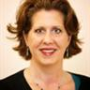